Speciální teorie relativity
Úvod
Alena Cahová
Shrnutí dosavadních poznatků
Galileo Galilei (1564-1642 )‏
Všechny fyzikální děje probíhají v prostoru a čase.
formuloval tři základní zákony: 
princip relativity v klasické mechanice, 
zákon setrvačnosti, 
princip skládání a nezávislosti pohybů.
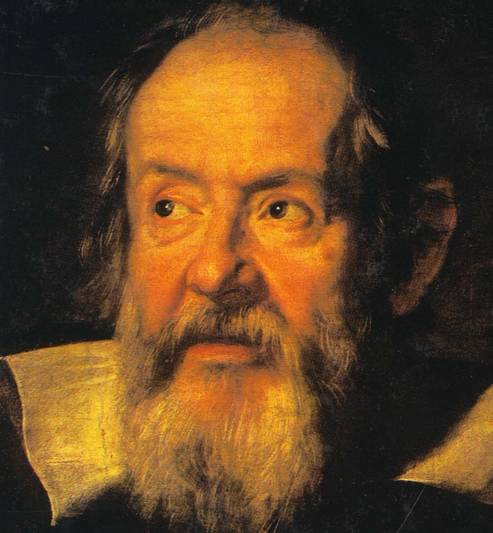 Isaac Newton (1642 – 1727)
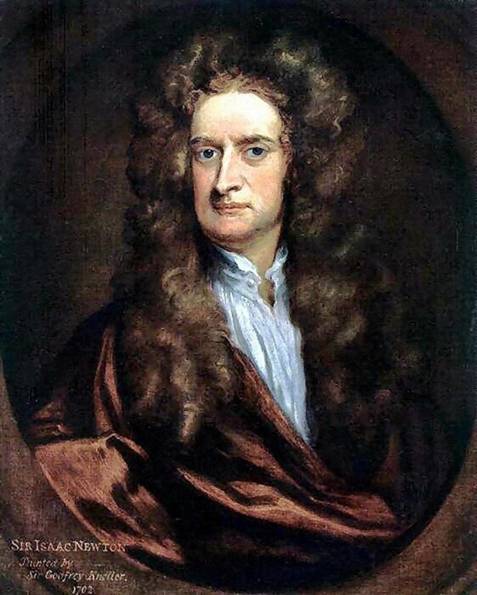 Položil základy teoretické fyziky.
Shrnul všechny tehdy známé poznatky o pohybu těles do tří zákonů:
zákon setrvačnosti, 
zákon síly, 
zákon akce a reakce;
Rozpory teorie s praxí
V 19. stol. objevy v mikrosvětě ukázaly, že při velkých rychlostech v  c nesouhlasí dosavadní teorie s výsledky experimentů.
Bylo nutné provést revizi Newtonových zákonů a poznatků o prostoru a čase.
Jedním ze zásadních pokusů, který vedl ke vzniku STR byl Michelsonův pokus.
Zabývá se měřením rychlosti světla v různých směrech vzhledem k Zemi. 
V 19. století fyzikové předpokládali, že tato rychlost je v různých směrech různá, a snažili se toho využít k určení absolutního pohybu Země.
V té době se totiž předpokládala existence nějakého nosného prostředí pro optické vlnění, nazvaného světelný éter.
Albert Abraham Michelson (1852 – 1931)‏
Americký fyzik polského původu.
1907 NC za přesné optické přístroje a výzkum.
V roce 1881 provedl optický pokus, kterým chtěl zjistit absolutní pohyb Země vzhledem k éteru.
Neměřil přímo rychlost světla, ale pouze dráhový rozdíl dvou světelných paprsků, které se pohybují po dvou stejných dráhách různě orientovaných vůči směru pohybu Země.
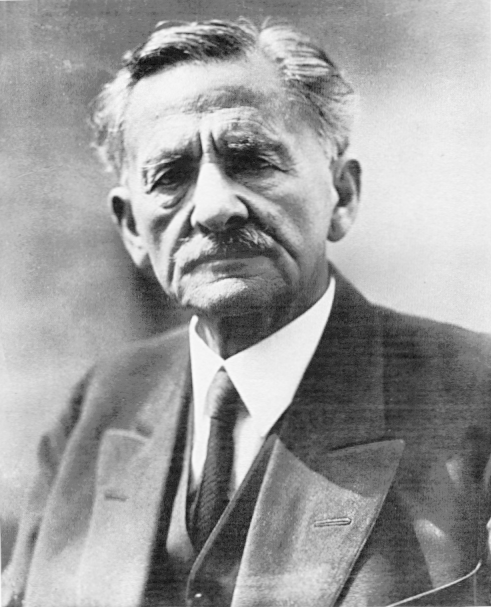 Michelsonův pokus
Monofrekvenční světlo vyslané zdrojem S dopadá na polopropustnou destičku D pod úhlem 45°.
Část světla se šíří dále a po odrazu od zrcátka Z1 se vrací nazpět k destičce, odrazí se a dopadne na stínítko P.
Druhá část světla se šíří kolmo a po odrazu od zrcadla Z2 a průchodu destičkou také dopadá na stínítko P. 
Oba světelné svazky mají stálý dráhový rozdíl, neboť pocházejí ze stejného zdroje, a proto vytvářejí na stínítku interferenční obrazec.
Z2
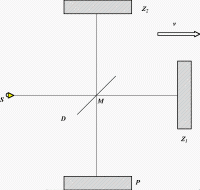 v
S
M
D
Z1
P
Michelsonův pokus
Z2
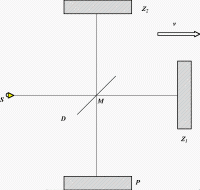 v
S
M
D
Z1
P
Protože je zařízení pohybem Země unášeno, světlo se bude šířit vzhledem k Zemi po obou ramenech MZ1 a MZ2 různými rychlostmi
Doby, za které paprsky dopadnou na stínítko P, se budou lišit.
Na stínítku vzniká vlivem dráhového rozdílu interferenční obrazec v podobě soustředných kroužků.
Při libovolném otočení celého zařízení by se měl tento obrazec změnit.
To se však nikdy nestalo.
Důsledek
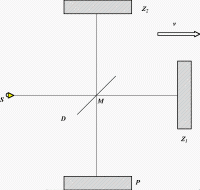 To znamená, že se světlo šíří všemi směry stejně rychle ve  všech soustavách.
Neplatí klasický vztah pro skládání rychlostí.
Vznik STR
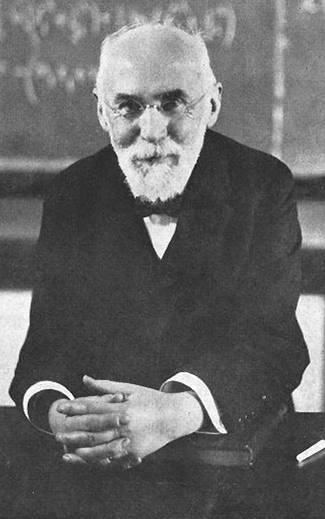 V r. 1892 objasnil Lorentz záporný výsledek Michelsonova pokusu předpokladem, že při pohybu těles vzhledem k éteru se jejich podélné rozměry určitým způsobem zkrátí.
Roku 1895 prozkoumal Lorentz vztah mezi pohybujícími se tělesy a éterem a odvodil nové transformační vztahy.
V r. 1905 Einstein ukázal přibližný charakter Galileových transformací a nutnost nahradit je transformacemi Lorentzovými.
Z toho odvodil matematickou cestou celou řadu překvapivých důsledků.
Hendrik Antoon Lorentz
holandský fyzik, NC 1902
(1853 - 1928)
Albert Einstein (14. 3. 1879 - 18. 4. 1955)
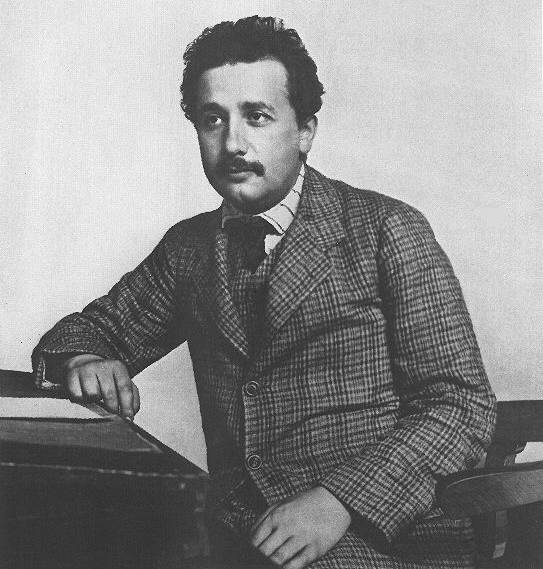 Německý teoretický fyzik
NC 1921 za příspěvek teoretické fyzice, zvláště za objasnění fotoefektu
Základní postuláty
Klasická fyzika
Speciální teorie relativity
Čas a prostor je  absolutní => nezávisí na vztažné soustavě, ve které ho měříme (t´ = t, l´ = l). 
Galileův mechanický princip relativity:Žádným mechanickým pokusem nelze zjistit, zda se těleso pohybuje rovnoměrným přímočarým pohybem nebo je v klidu.(Ve všech inerciálních vztažných soustavách platí stejné zákony klasické Newtonovy mechaniky.)‏
Einsteinův princip relativityŽádným pokusem nelze zjistit, zda se těleso pohybuje rovnoměrným přímočarým pohybem nebo je v klidu.(Ve všech inerciálních soustavách platí stejné fyzikální zákony.)‏
Einsteinův princip stálé rychlosti světlaVe všech inerciálních soustavách má rychlost světla ve vakuu stejnou velikost, nezávisí na vzájemném pohybu zdroje a pozorovatele a je ve všech směrech stejná.
Prostor a čas v klasické fyzice
Vztažná soustava
Pohyb a klid tělesa považujeme relativní pojmy – závisí na vztažné soustavě.
Vztažná soustava, v níž platí první pohybový zákon (zákon setrvačnosti), se nazývá inerciální (z lat. inertia = setrvačnost).
Pohybuje-li se soustava souřadnic S´ vzhledem k jiné inerciální soustavě souřadnic S rovnoměrně přímočaře (nebo je v klidu), pak soustava S´ je opět inerciální.
Každá událost nastane v místě o souřadnicích x, y, z a v okamžiku t.
Galileiho transformace
Přechod od jedné inerciální soustavy ke druhé.
z
z´
S
S´
x
x´
y
y´
událost
U[x,y,z, t]
z
z´
S
S´
x
x´
y
y´
Souřadnice bodu U v soustavě S´ vzhledem k souřadnicím v S
U[x,y,z,t]
Galileiho transformace
Lorentzovy transformace
Požadavky na transformační rovnice
Musí být lineární (veškeré souřadnice a čas musí být v první mocnině).
Transformační koeficient pro přechod z jedné soustavy (S) do druhé (S´) musí být stejný jako transformační koeficient pro přechod opačným směrem (ze soustavy S´ do soustavy S).
Pro rychlosti zanedbatelné ve srovnání s rychlostí světla musí přecházet v Galileiho transformaci.
Počáteční podmínky
Soustava S´se pohybuje vzhledem k S rychlostí v  c.
V čase t = t´= 0 obě soustavy splývají.
V tomto okamžiku vyšleme z počátku O = O´ světelný signál.
Ten se ve všech inerciálních soustavách šíří rychlostí c.
=> ve všech soustavách je bod na jedné z vlnoploch  současně.
Podle principu stálé rychlosti světla
z
z´
S
S´
x
x´
y
y´
protože c = konst., musí
t´< t
světlo dospělo do vzdálenosti c.t
U
světlo dospělo do vzdálenosti c.t´
t
t´
Vzdálenost, kterou světlo urazí v S a S´
z
z´
S
S´
x
x´
y
y´
x =c.t
U
x´= c.t´
Odvození
Hledáme rovnice pro přechod od S k S´ a naopak, které musí pro malé rychlosti přejít na Galileovu transformaci.
Rovnice musí mít tedy tvar:
 – transformační koeficient
rovnice vynásobíme
vynásobíme koeficientem 1/t.t´
a dosadíme
transformační koeficient
Lorentzův transformační koeficient
Lorentzova transformace
LT při v<<c přejde v GT
Závislost koeficientu  na rychlosti soustavy